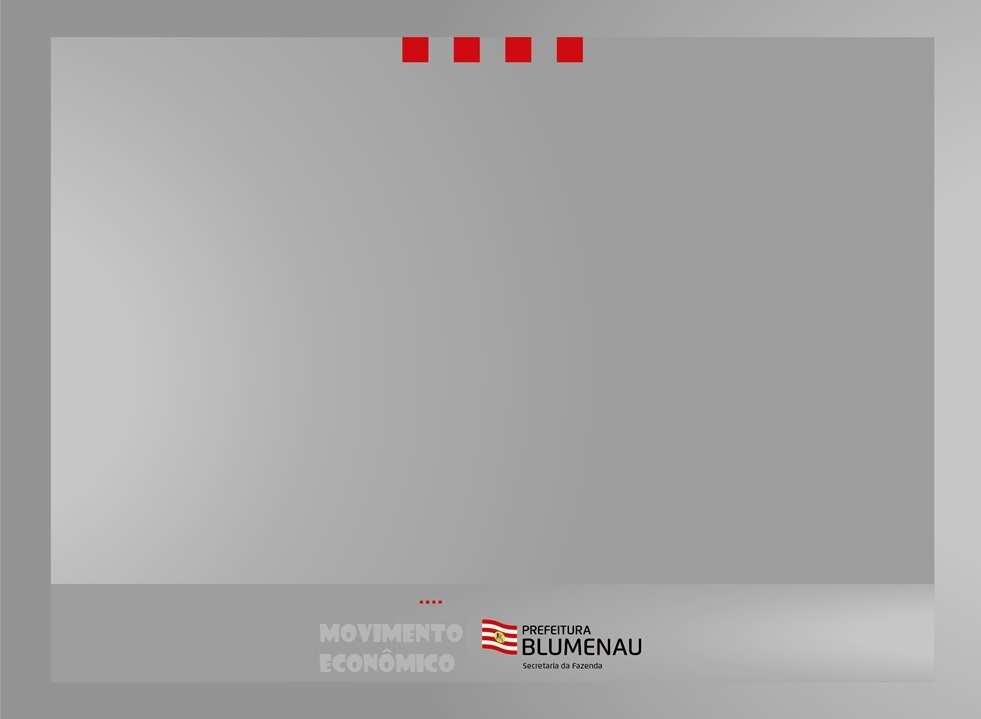 Associação dos Municípios da Região da Grande Florianópolis
XV CICLO DE ESTUDOS SOBRE MOVIMENTO ECONÔMICO
Fevereiro/2019
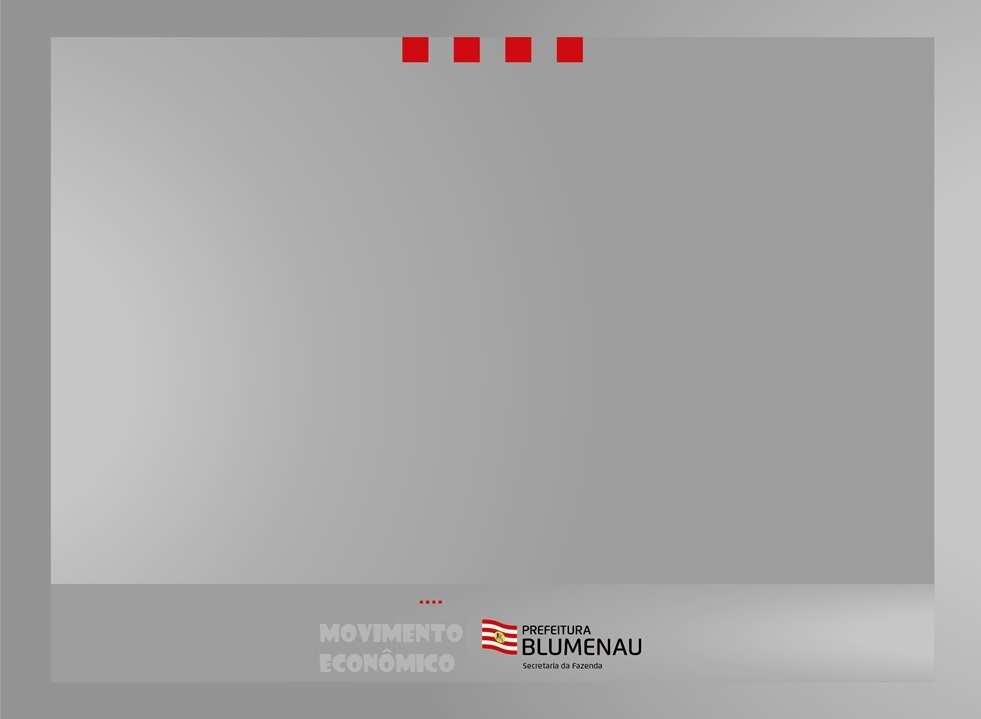 T T D
TRATAMENTO TRIBUTÁRIO
 DIFERENCIADO
X
VALOR ADICIONADO
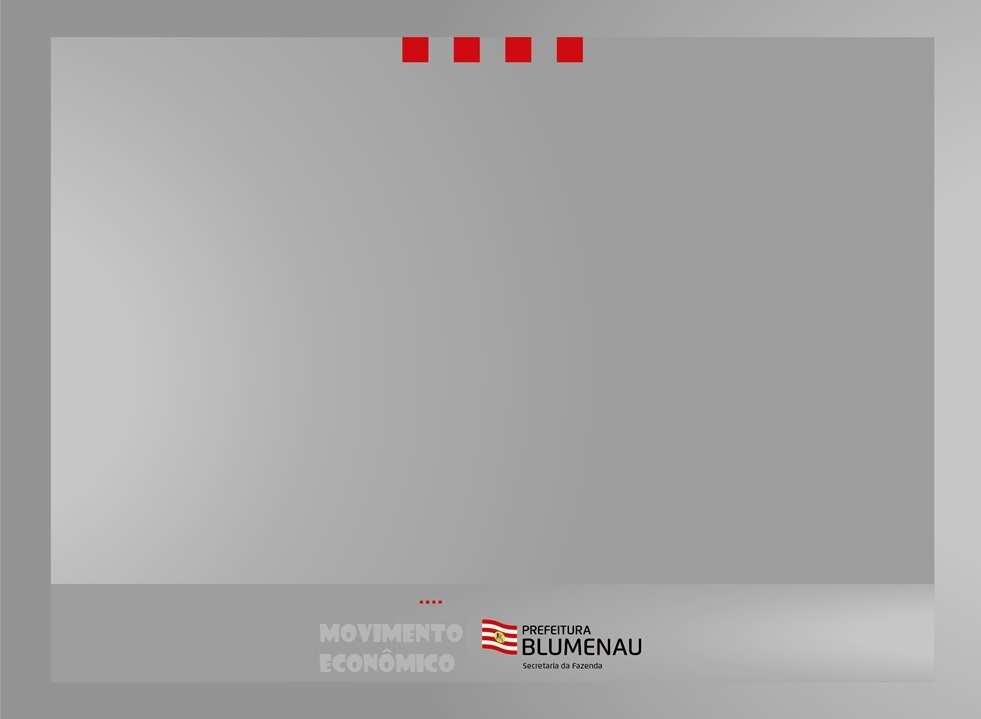 VALOR ADICIONADO
Lei Complementar n.° 63/1990
...
§ 1o O valor adicionado corresponderá, para cada Município:             
I – ao valor das mercadorias saídas, acrescido do valor das prestações de serviços, no seu território, deduzido o valor das mercadorias entradas, em cada ano civil;
Saídas ( – ) Entradas = VALOR ADICIONADO
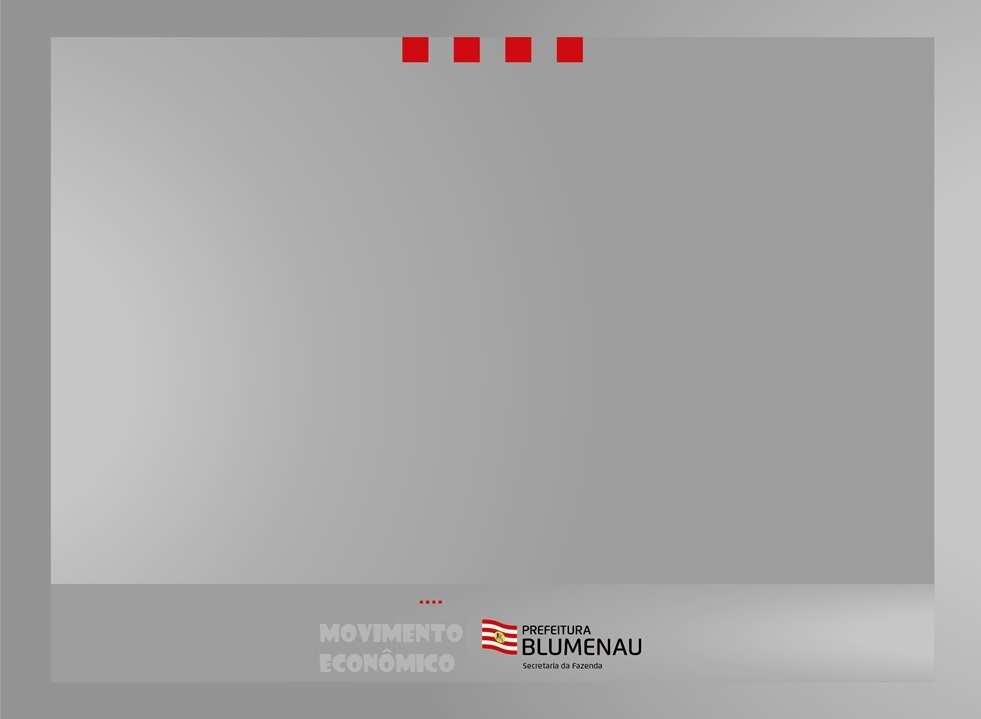 Falta de dispositivos nos TTDs atuais, para propiciar mecanismos de proteção do VALOR ADICIONADO e de orientações para seu cálculo.
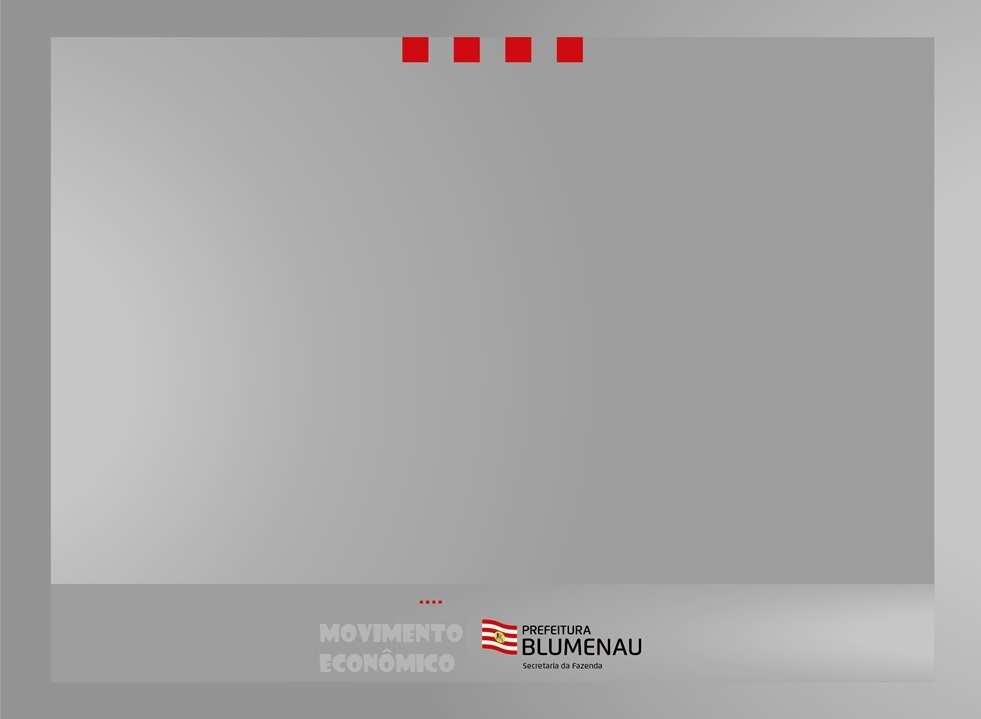 Exemplo
Souza Cruz 

TRATAMENTO TRIBUTÁRIO DIFERENCIADO Nº 85000000043897/2008
...
PARÁGRAFO QUARTO - O valor adicionado apurado nas Usinas de Fumo, Depósitos de Vendas e Fazendas de Florestamento/Reflorestamento  serão apurados mediante diferença entre os valores de entradas e de saídas acima referidos e deduzidos do valor adicionado apurado nos livros  consolidados do Estabelecimento Principal.
 
PARÁGRAFO QUINTO - O valor adicionado apurado nos Postos de Distribuição e Postos de Abastecimento serão apurados mediante diferença entre  os valores de entradas e de saídas acima referidos e deduzidos do valor adicionado apurado na DIME do Depósito de Vendas.
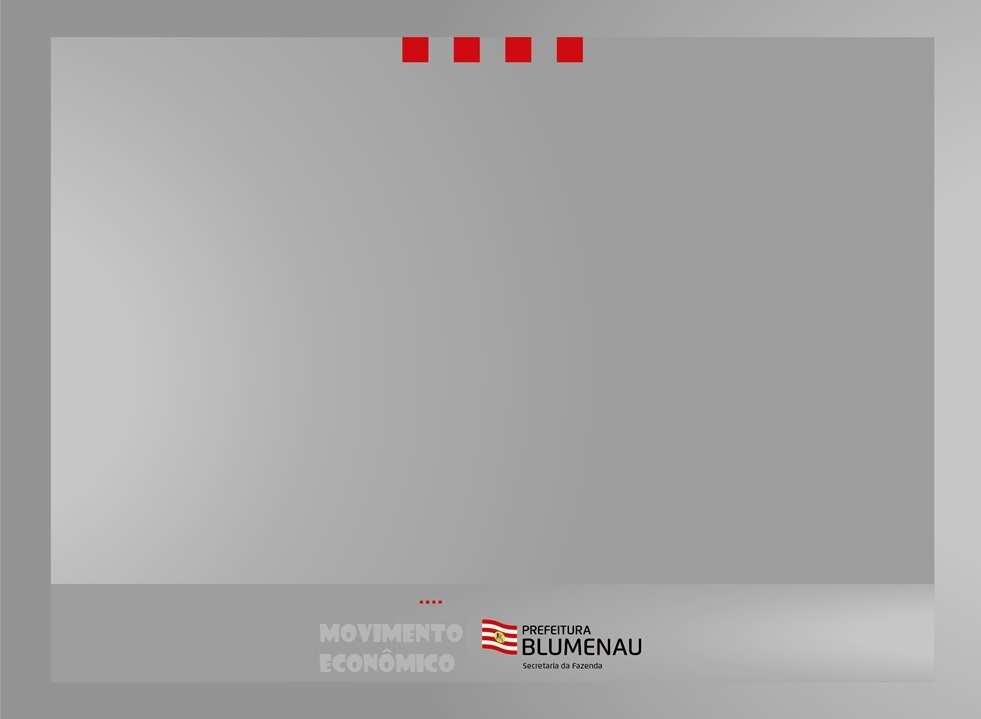 Principais distorções no Valor Adicionado:
Faturamento centralizado;
Venda fora do estabelecimento;
Venda Porta a Porta;
Pró-Emprego;
......
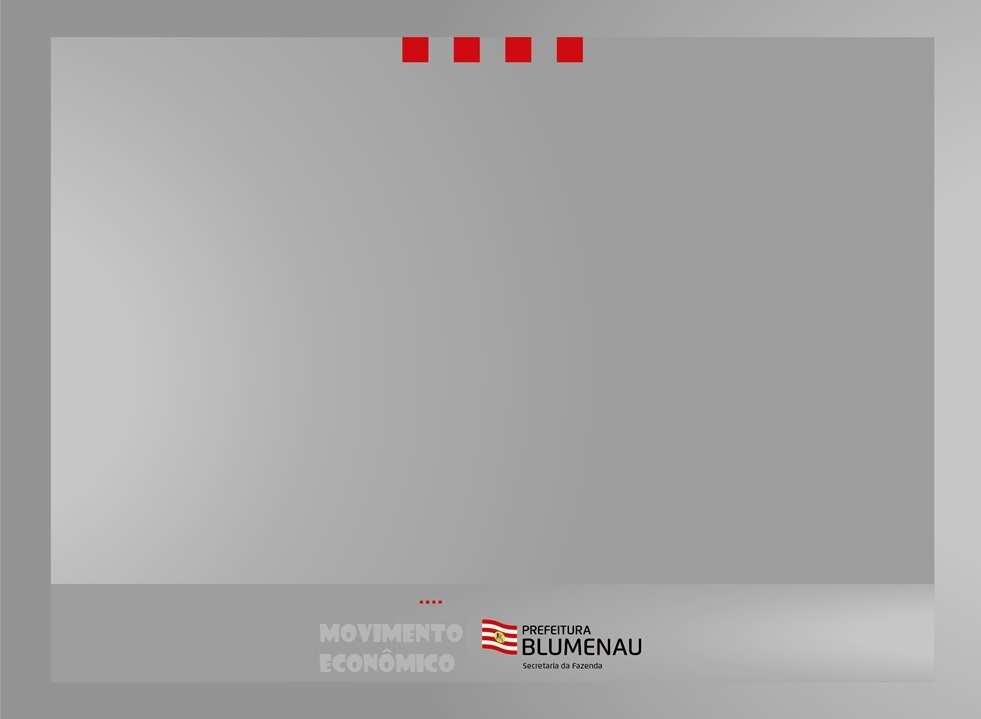 Principais distorções no Valor Adicionado:
TTD – Concede DIFERIMENTO na operação de importação:

Diferimento: ação de diferir, de transferir para uma outra data ou momento. Demora; ação de prolongar, de demorar.
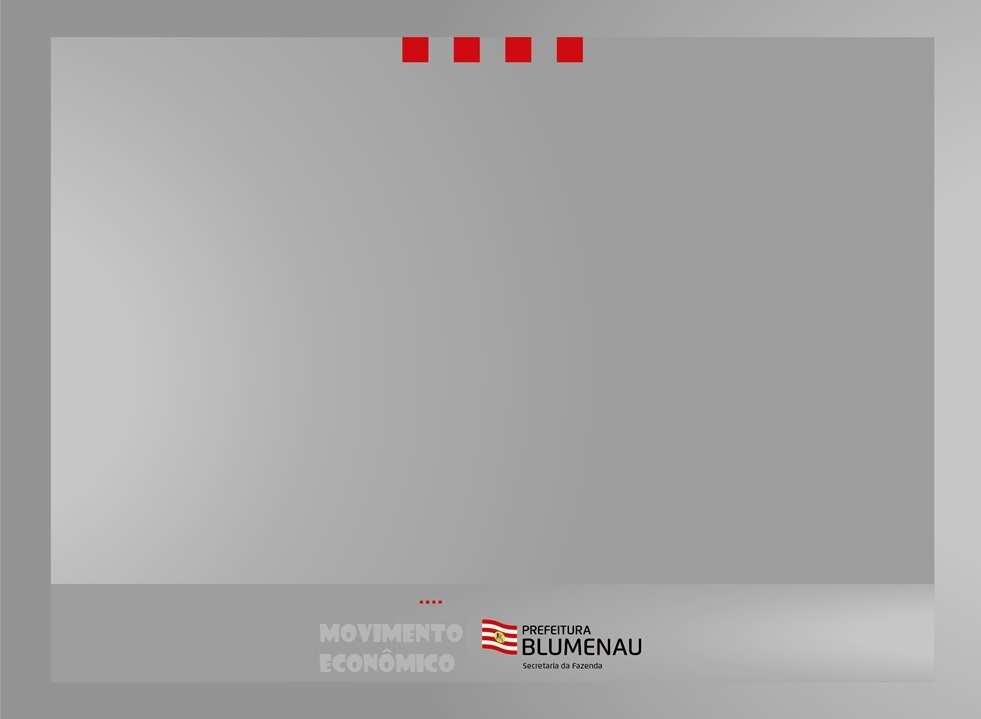 EXEMPLO 
DADOS FICTÍCIOS PARA FINS DE DEMOSNTRAÇÃO
OPERAÇÃO DE IMPORTAÇÃO POR CONTA E ORDEM
OPERAÇÃO NORMAL

ENTRADAS

MERCADORIAS –        100.000,00
IMPOSTOS FEDERAIS –  9.000,00
TRIBUTO ESTADUAL  -   5.700,00
                      TOTAL - 114.700,00

SAÍDAS

REMESSA P/ADQUIRENTE:126.000,00

VALOR ADICIONADO -  R$  11.300,00
OPERAÇÃO COM DIFERIMENTO ICMS

ENTRADAS

MERCADORIAS –          100.000,00
IMPOSTOS FEDERAIS –    9.000,00
TRIBUTO ESTADUAL -             0,00      
                       TOTAL -  109.000,00

SAÍDAS

REMESSA P/ADQUIRENTE: 126.000,00

VALOR ADICIONADO -  R$  17.000,00
Incremento de 50,44% no VA
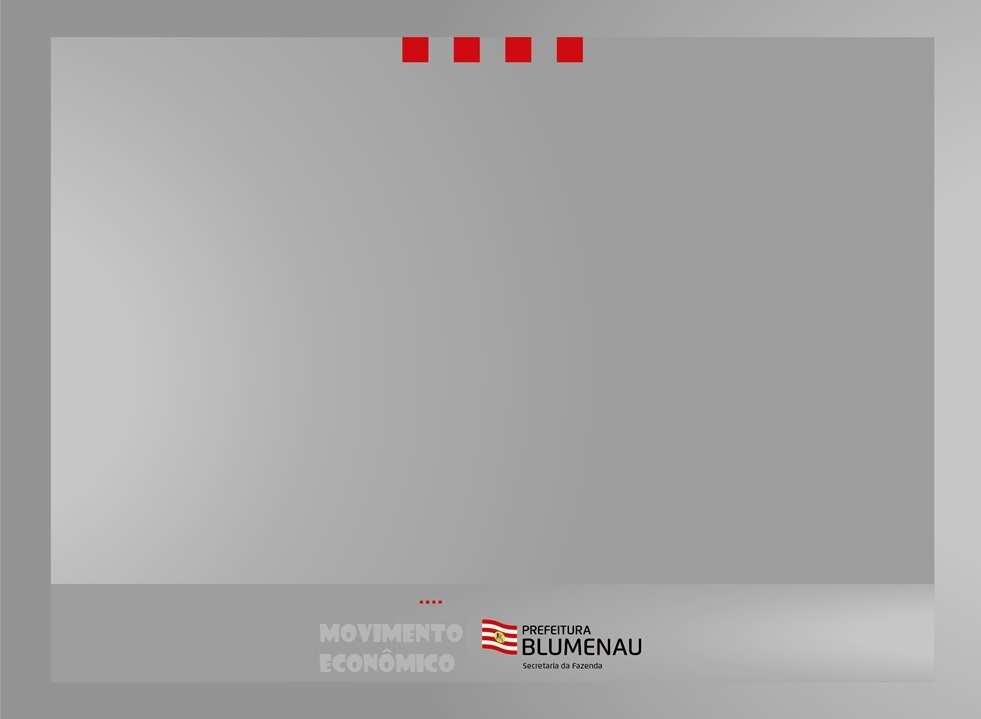 Sugestão
POR SE TRATAR DE IMPOSTO A PAGAR/RECUPRAR, OS CONTADORES POSSUEM ESTES VALORES BEM DETALHADOS, O QUE POSSIBILTA A INFORMAÇÃO DOS MESMOS NA DIME.

A EXEMPLO DE OUTRAS INFORMAÇÕES NO QUADRO 51 DA DIME, PODERIAM SER  EXLUIDAS  DAS SAÍDAS AS OCORRENCIAS DE DIFERIMENTOS NAS ENTRADAS E EXCLUIDAS DAS ENTRADAS EVENTUAIS OCCORENCIAS NAS SAÍDAS.
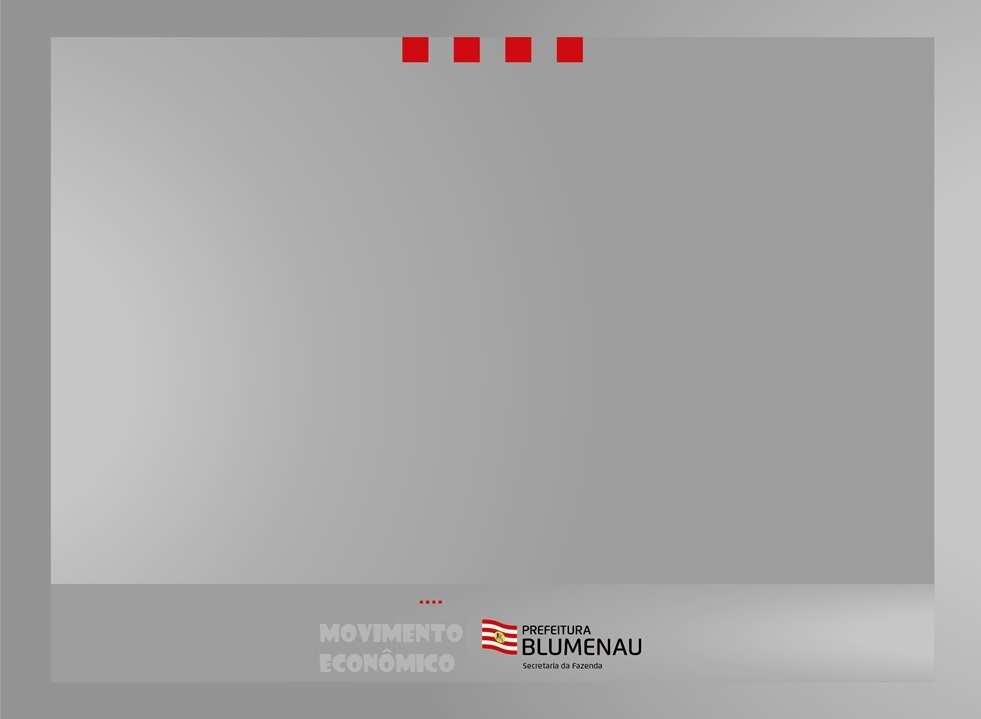 Participação do grande grupo.


OBRIGADO!

Julio Cesar Klock